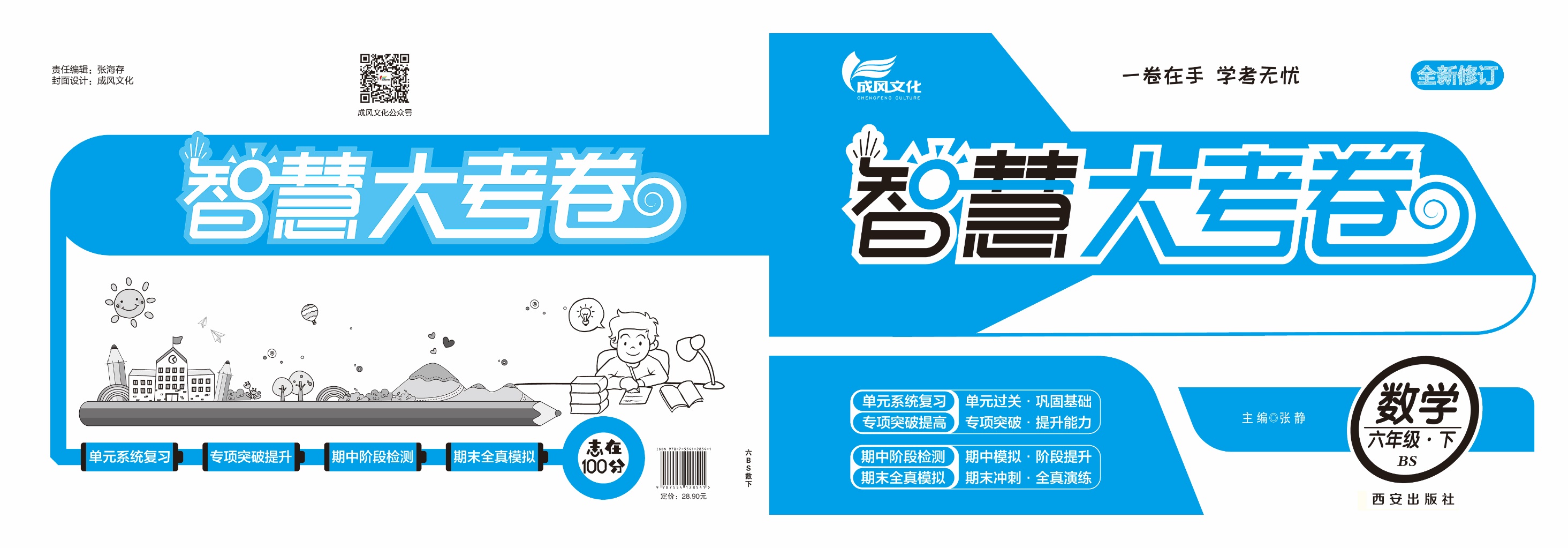 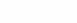 数学六年级下北师
图形的认识与测量专项复习测试卷
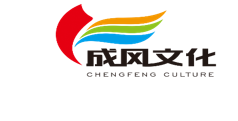 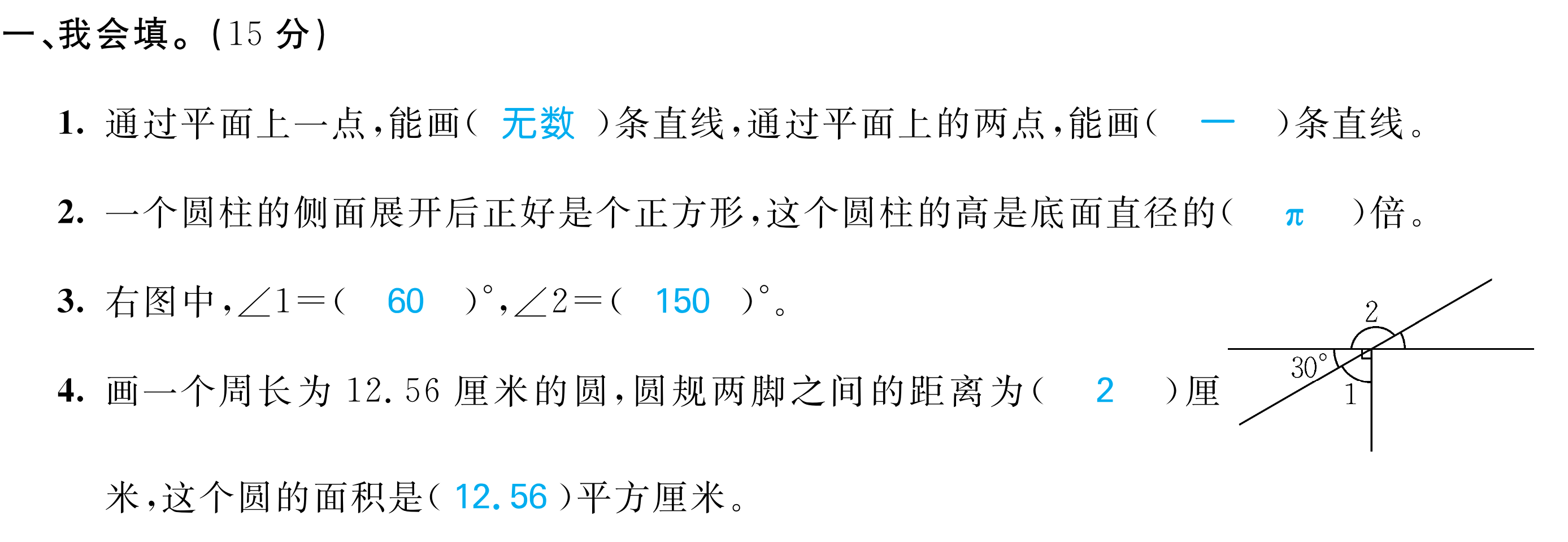 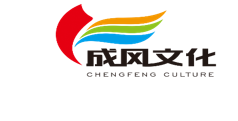 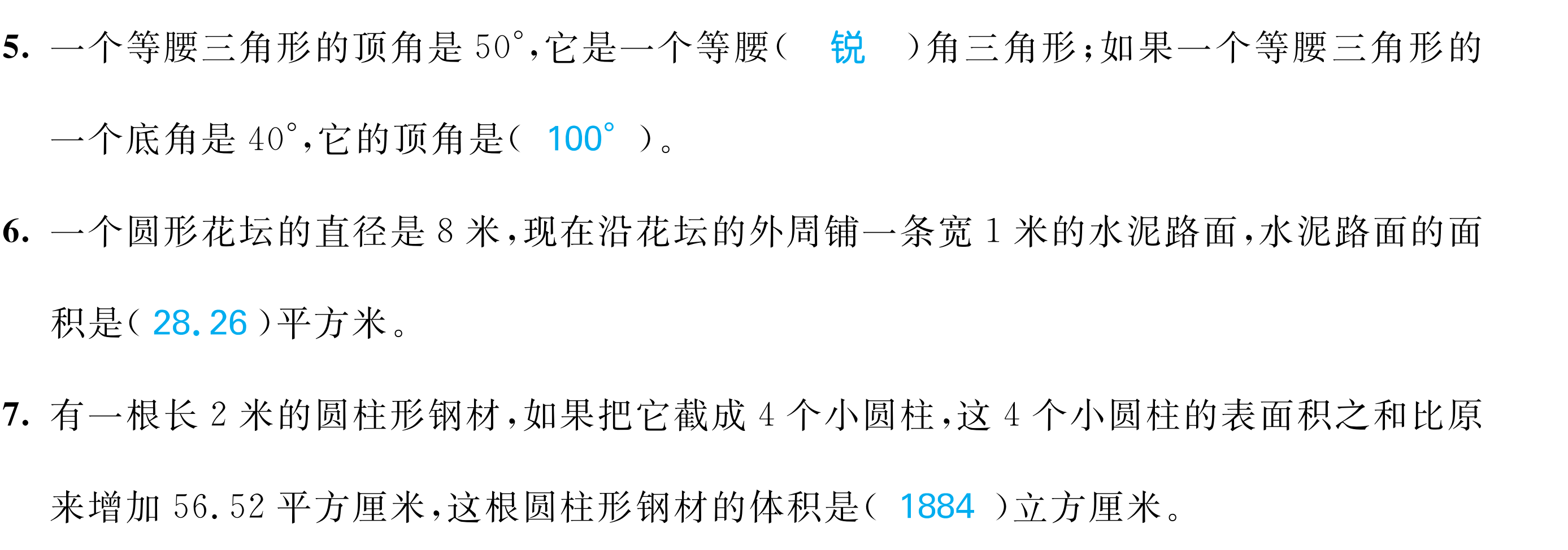 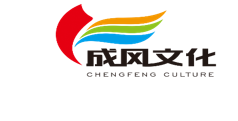 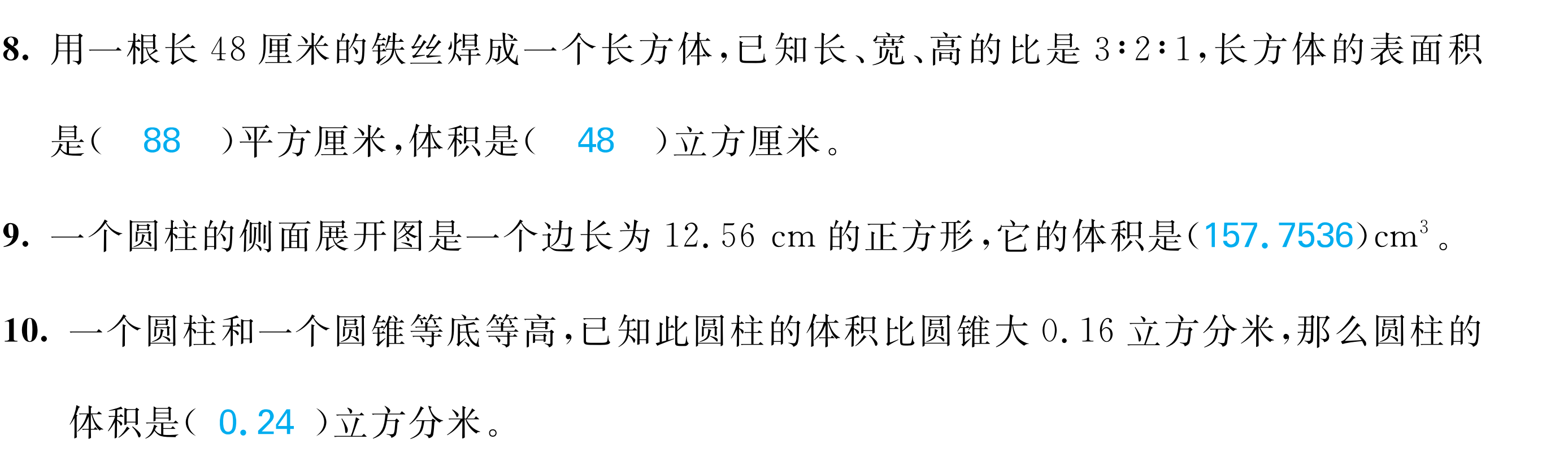 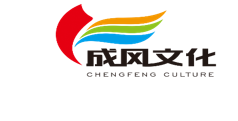 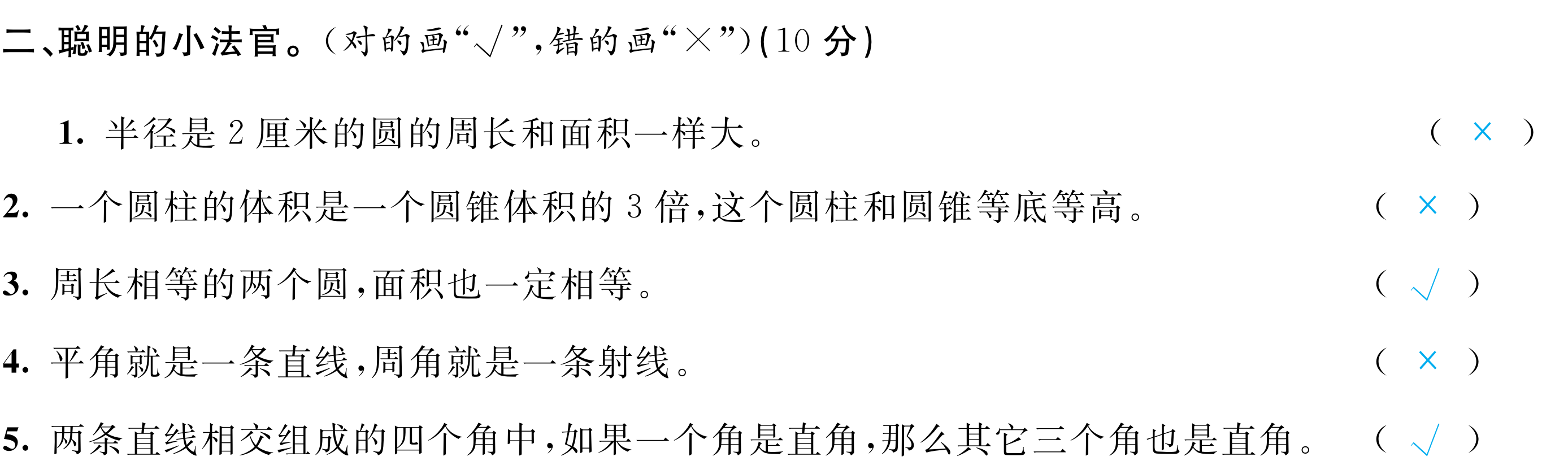 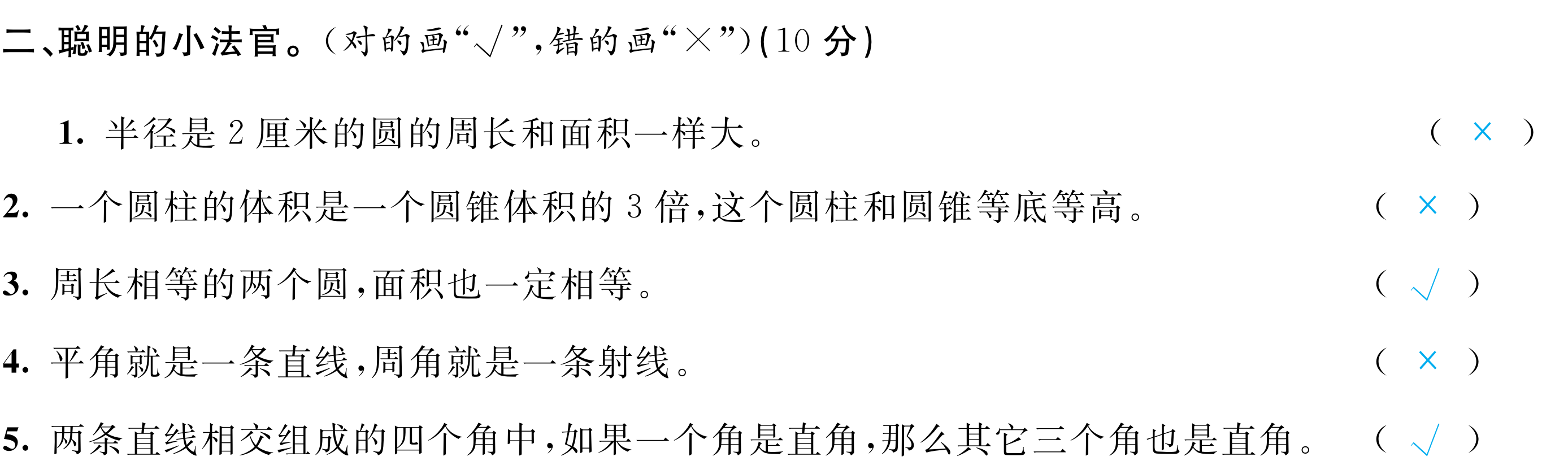 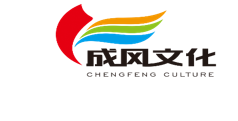 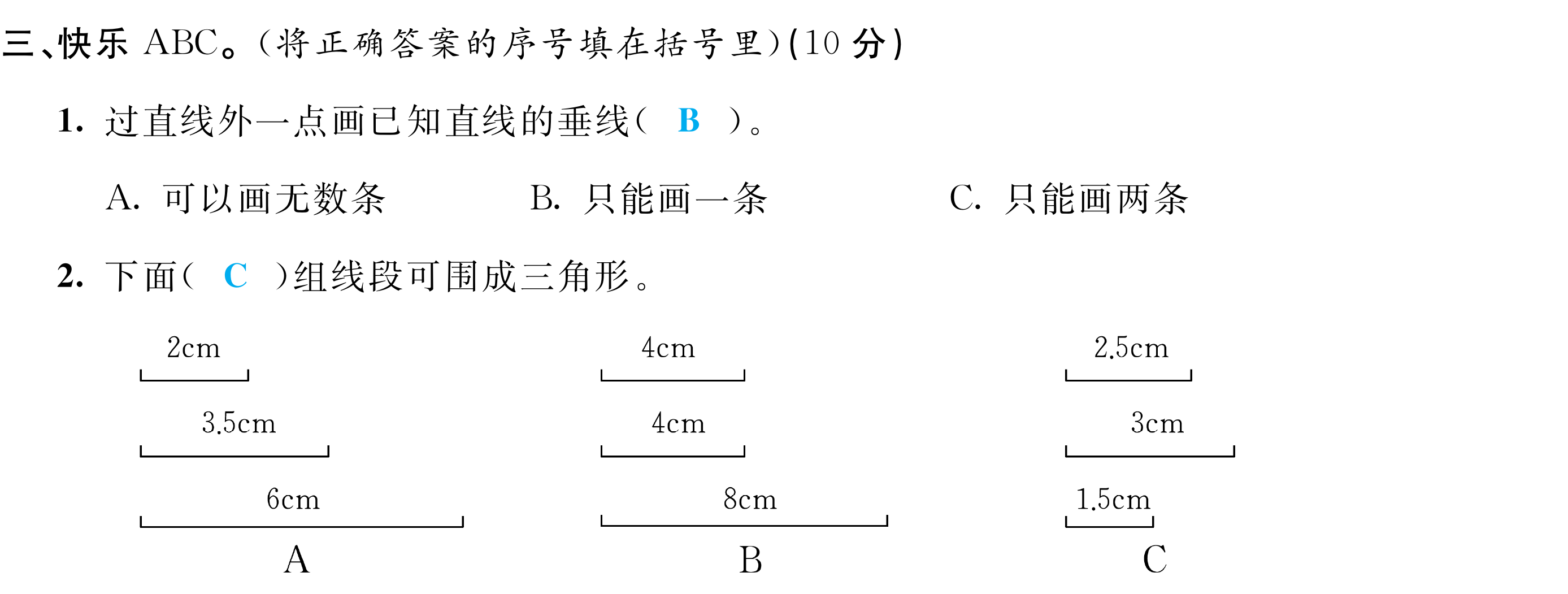 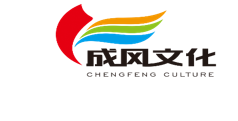 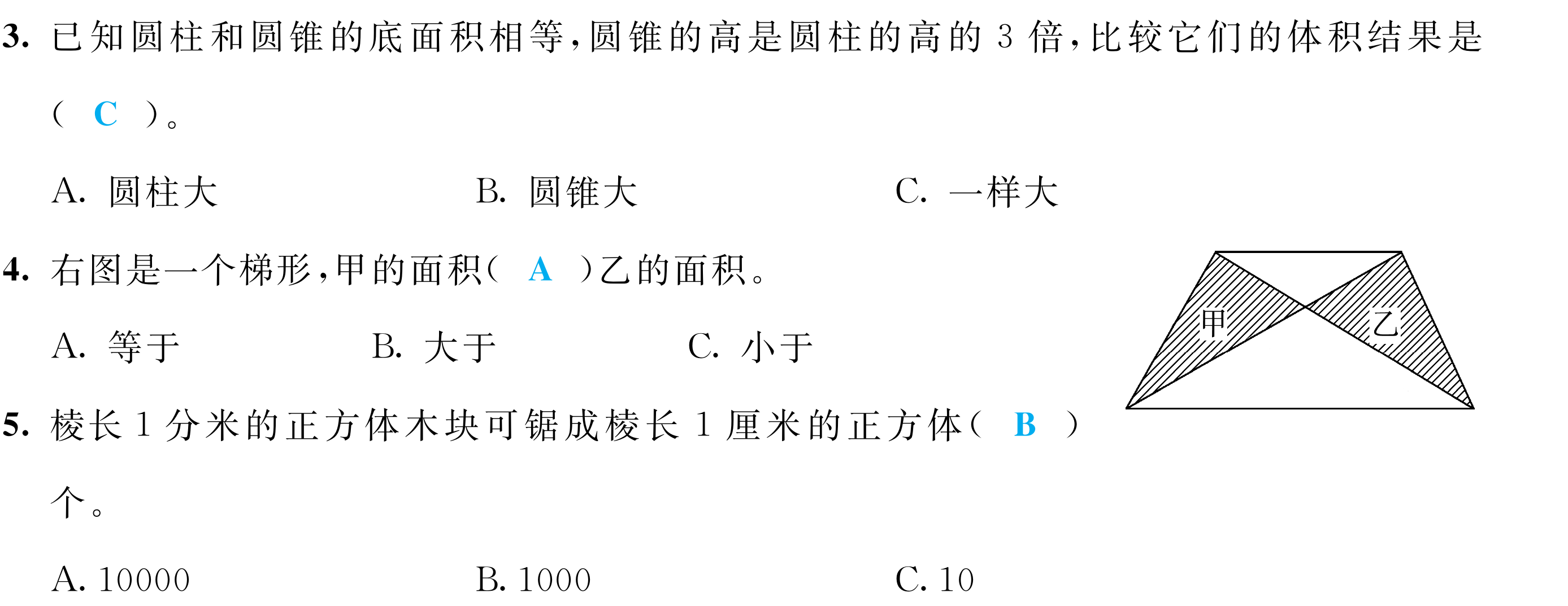 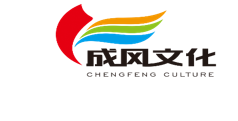 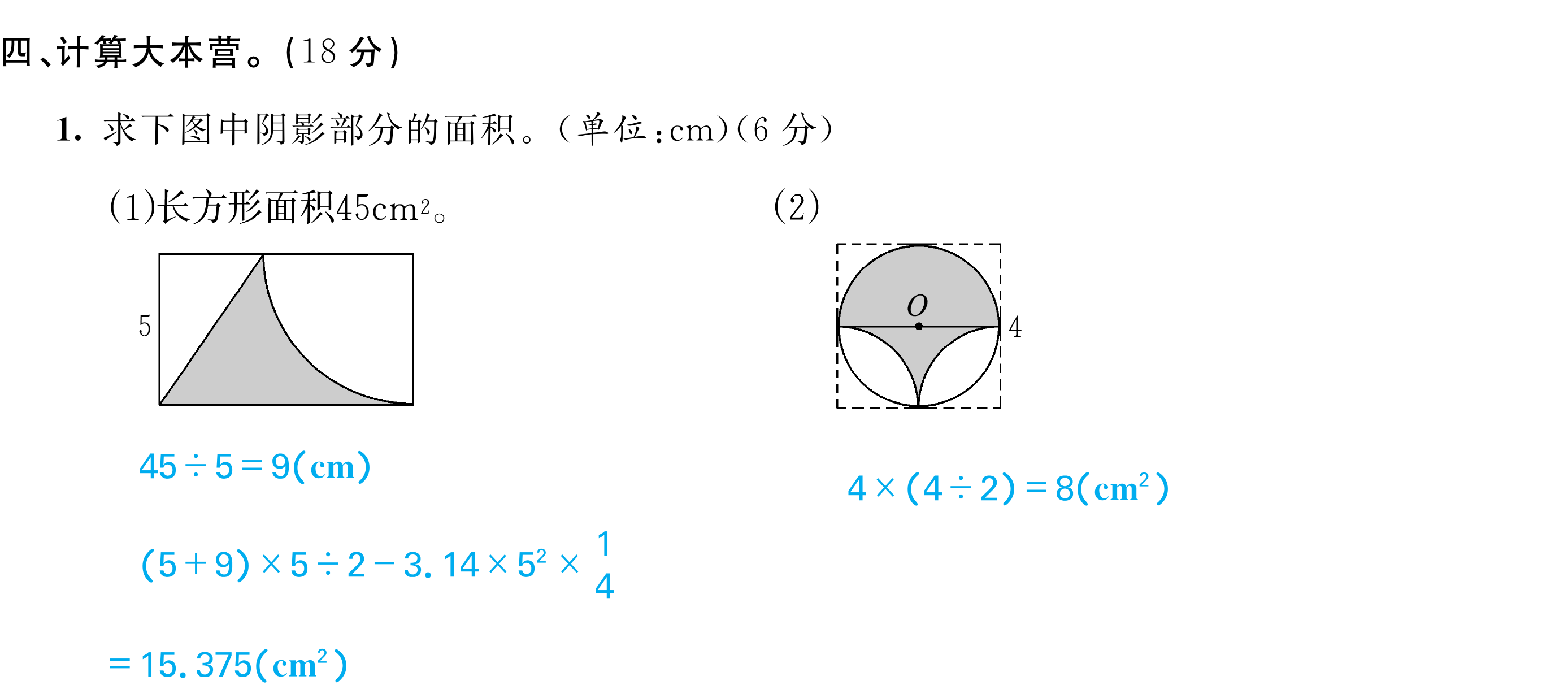 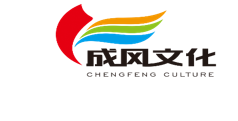 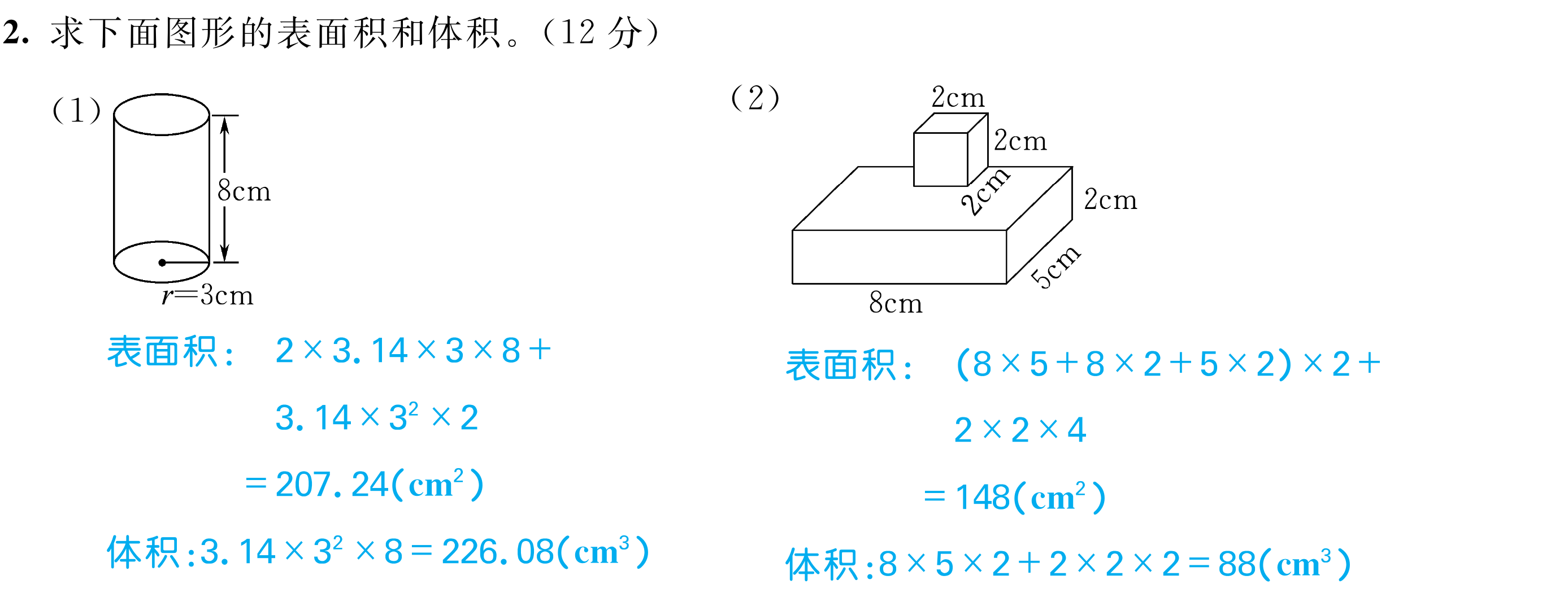 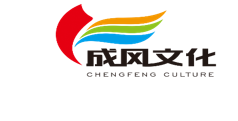 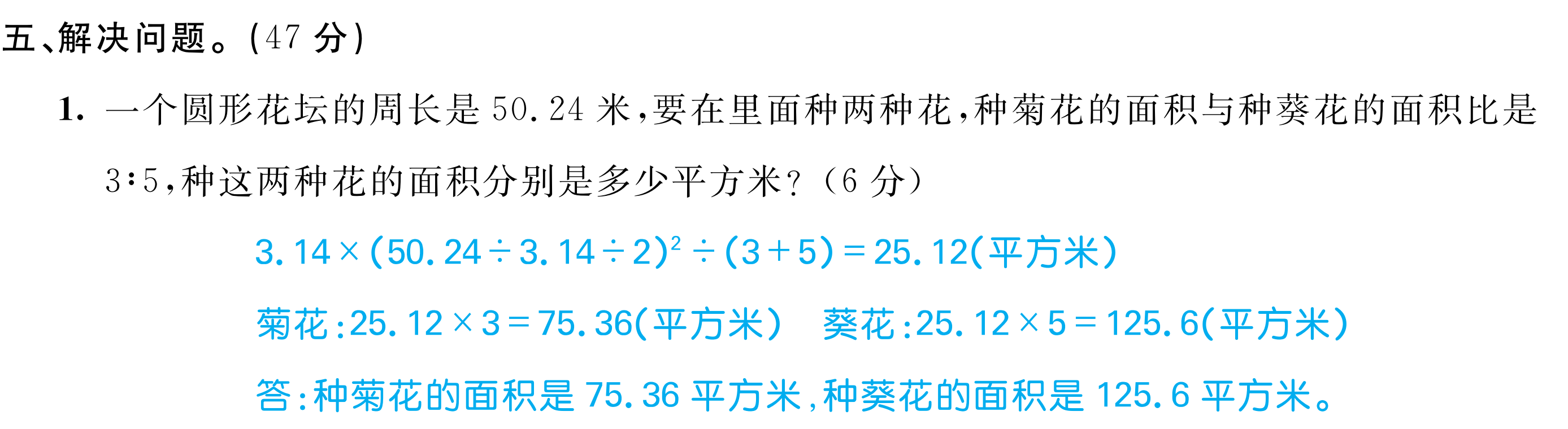 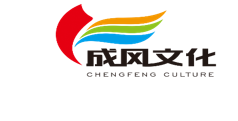 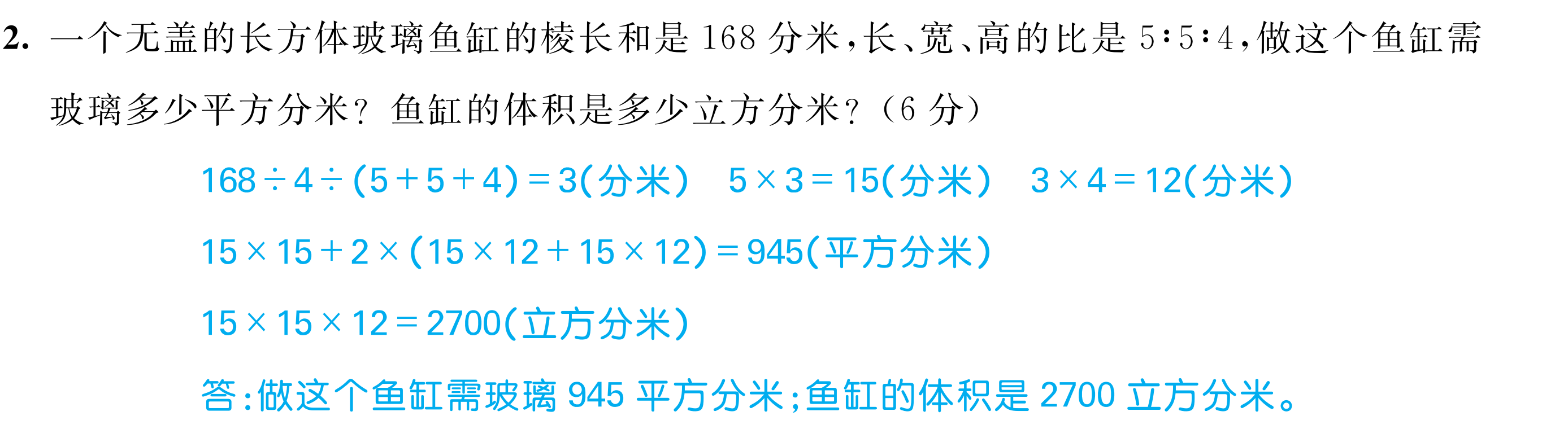 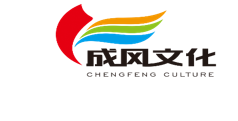 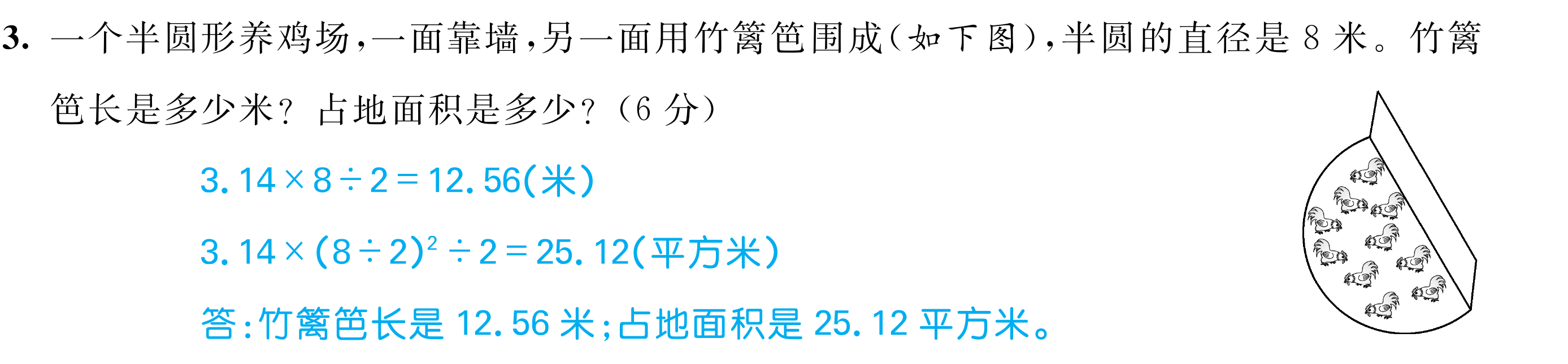 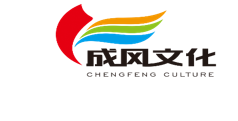 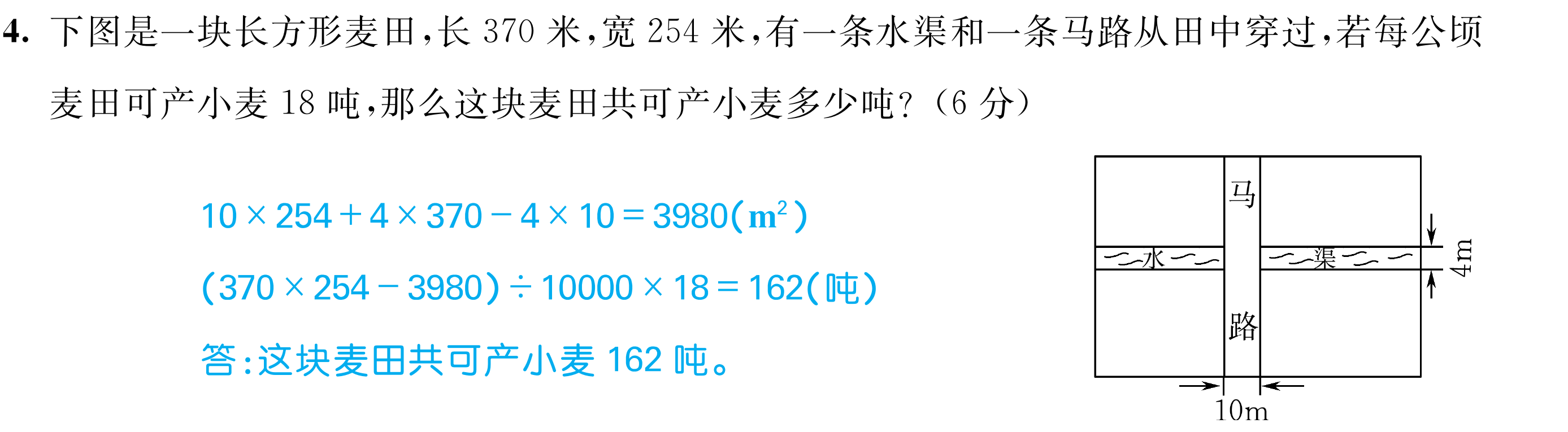 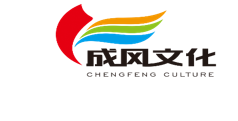 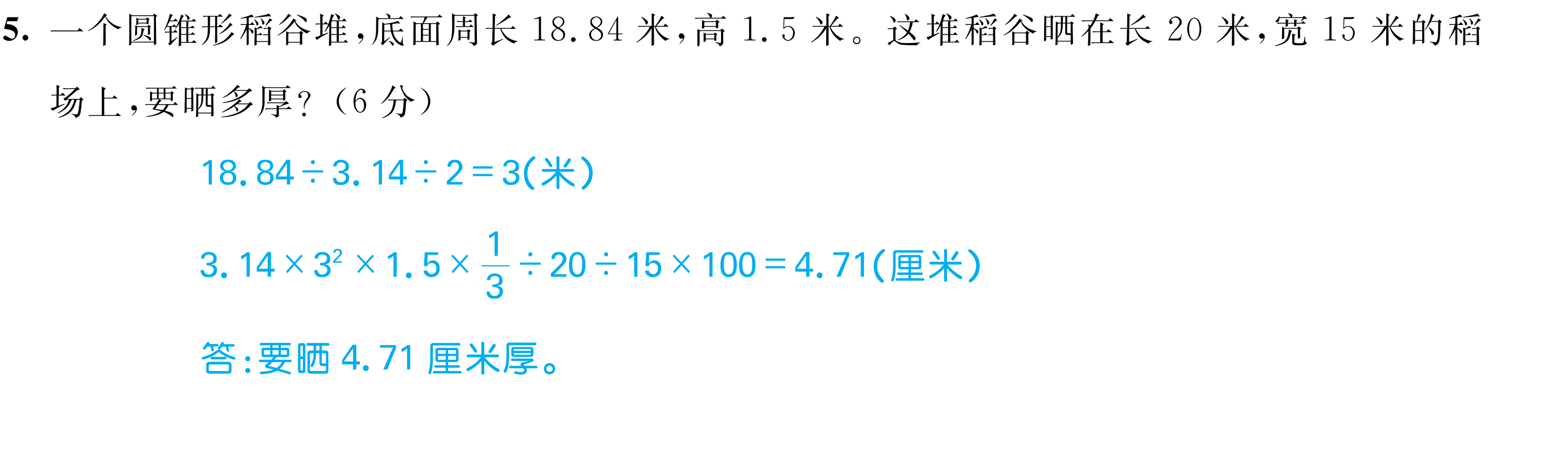 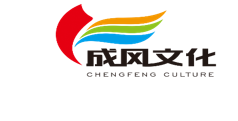 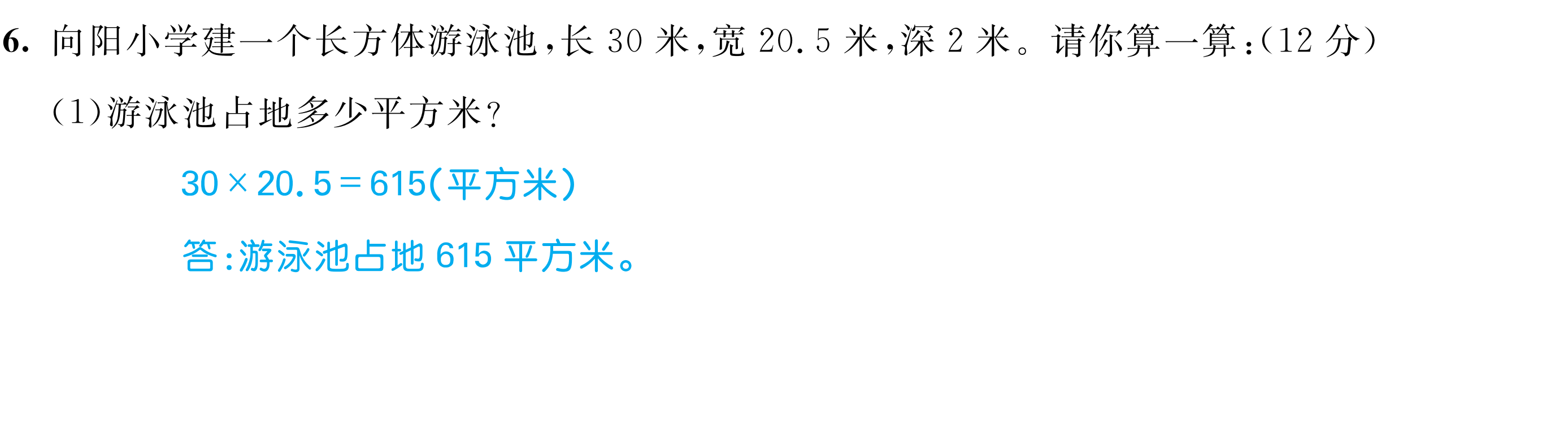 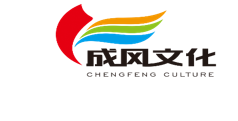 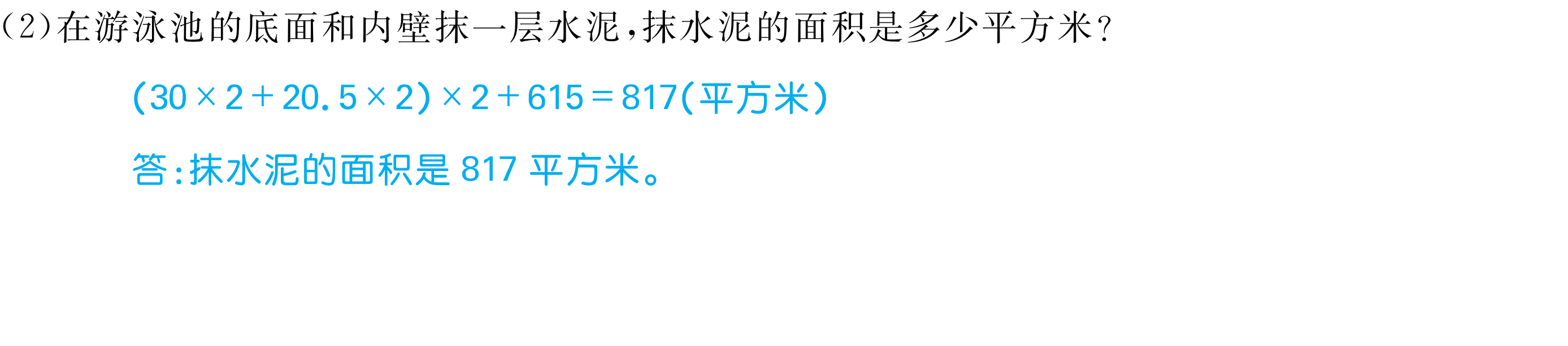 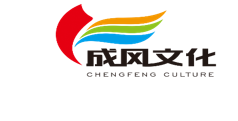 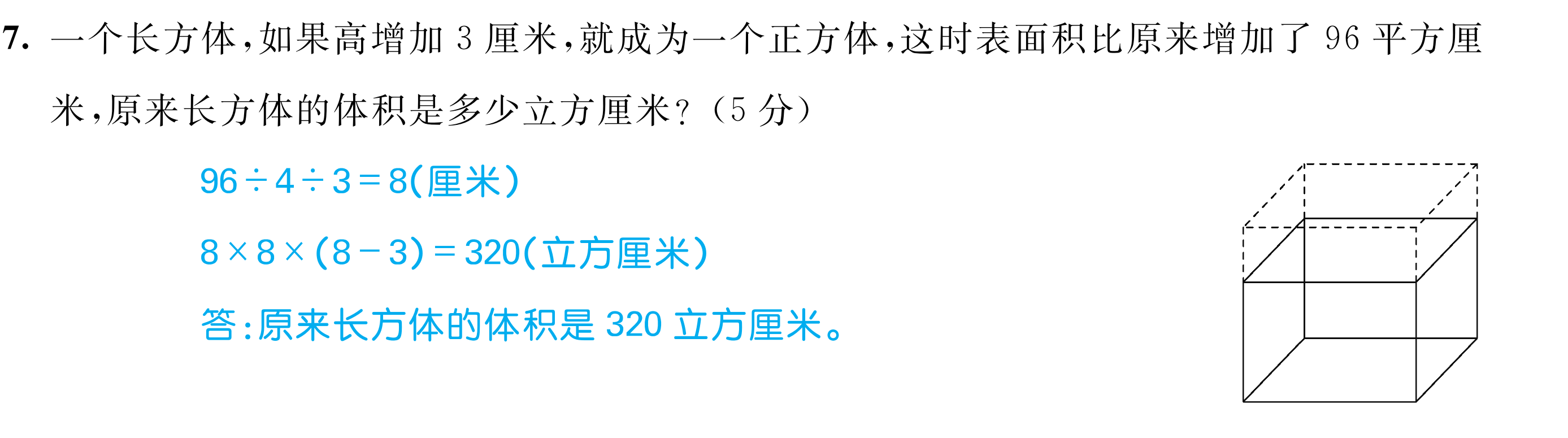 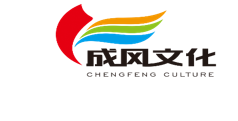 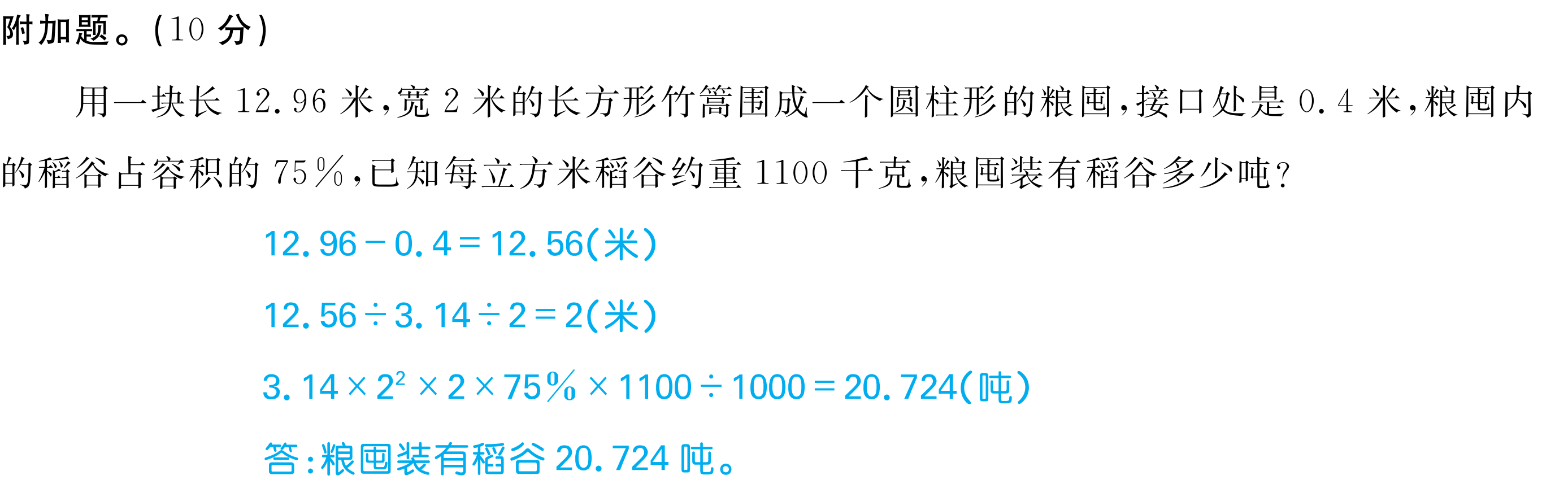 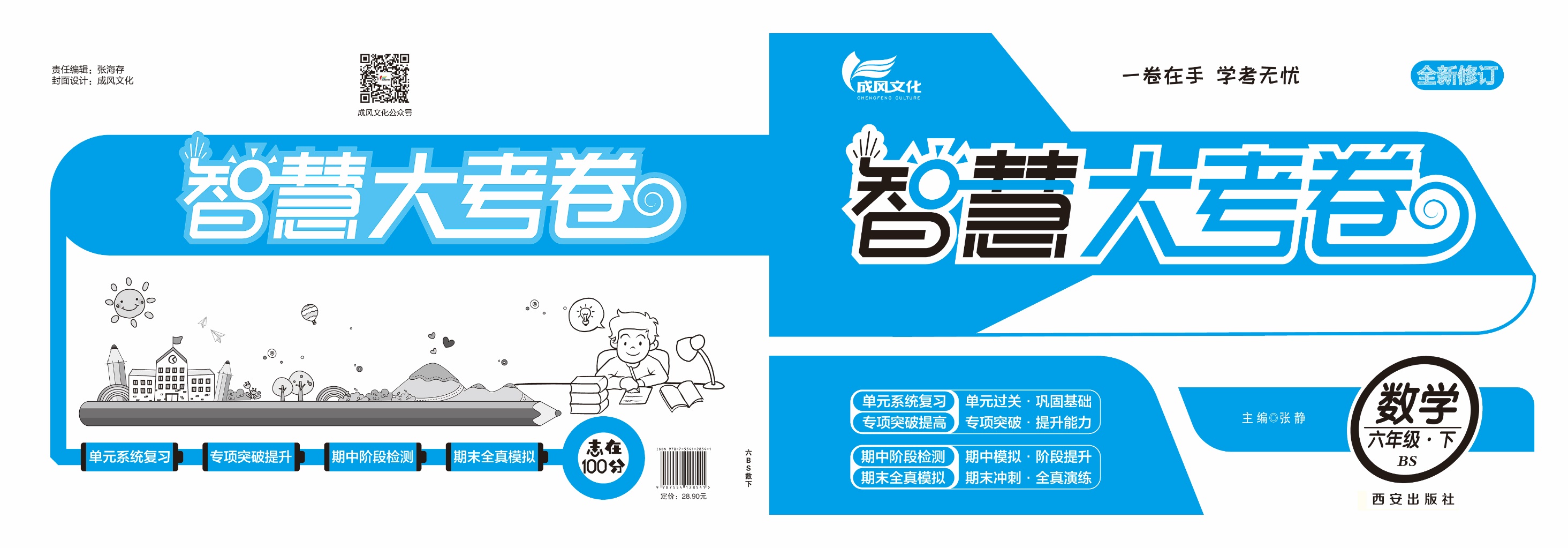